Budowa ciał stałych, cieczy i gazów
Wyróżniamy cztery stany skupienia
- stan stały 
- stan ciekły
- stan gazowy
A jaki jest stan skupienia w gwiazdach?
Plazma to zjonizowany gaz. Na Ziemi plazma występuje rzadko (np. błyskawica), z plazmy zbudowane są wszystkie gwiazdy.
Budowa gazów
Kulki na animacji przedstawiają cząsteczki. Jak zachowują się te cząsteczki?
Czy poruszają się w jakim określonym kierunku?
1. Cząsteczki w gazach są w ciągłym chaotycznym ruchu.
Budowa gazów
Czy cząsteczki się przyciągają albo odpychają?
2. Cząsteczki nie oddziaływują na siebie oprócz chwil zderzeń.
Budowa gazów
3. Odległości między cząsteczkami są bardzo duże.
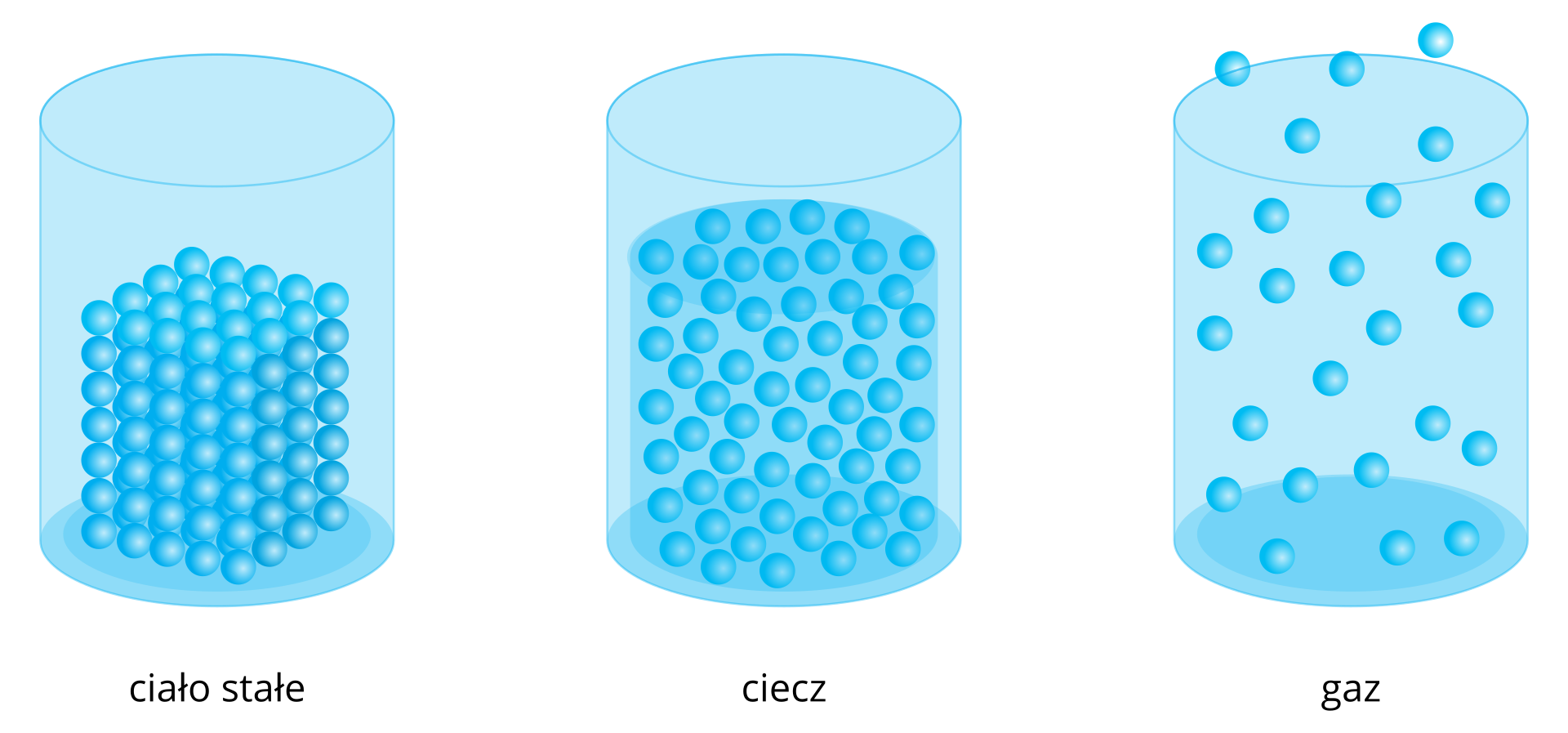 Budowa cieczy
Odległości między cząsteczkami w cieczach są małe.
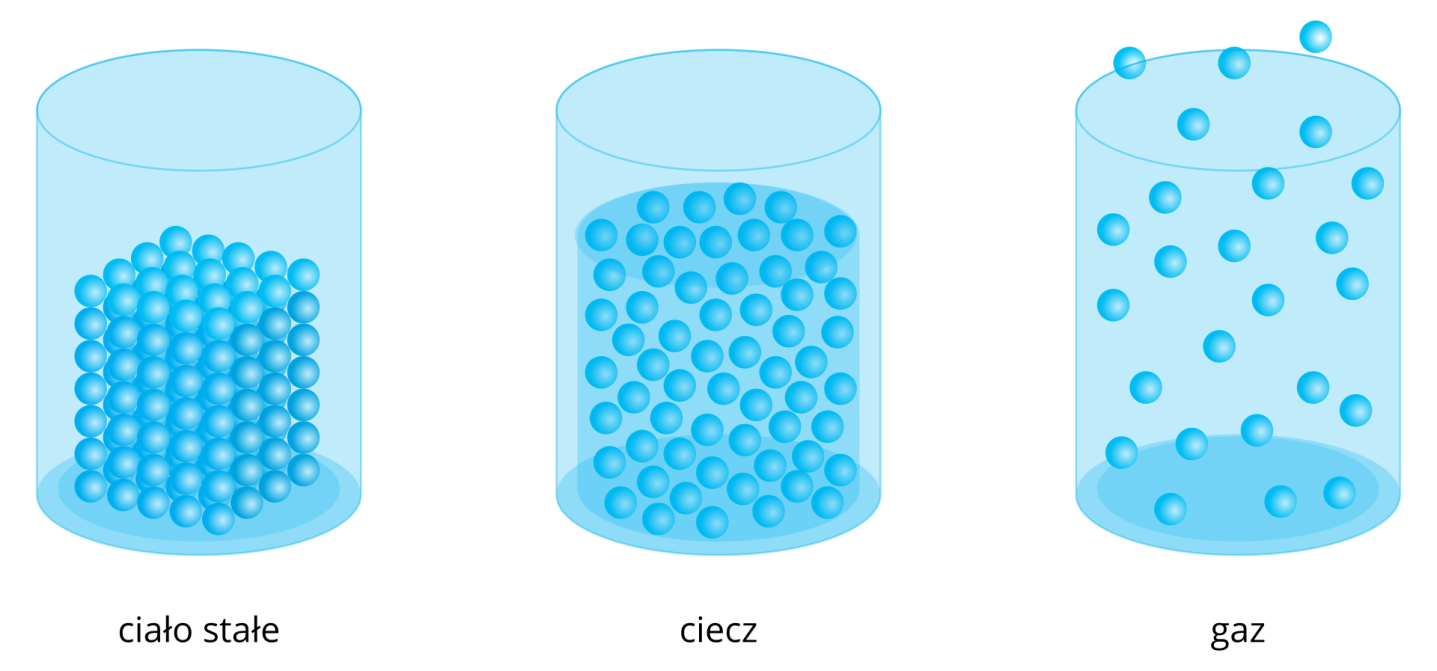 Budowa cieczy
2. Cząsteczki są w ciągłym chaotycznym ruchu, ale nie mogą się poruszać całkowicie swobodnie.
3. Cząsteczki oddziaływują na siebie.
Budowa ciał stałych
Odległości między cząsteczkami w ciałach stałych są bardzo małe.
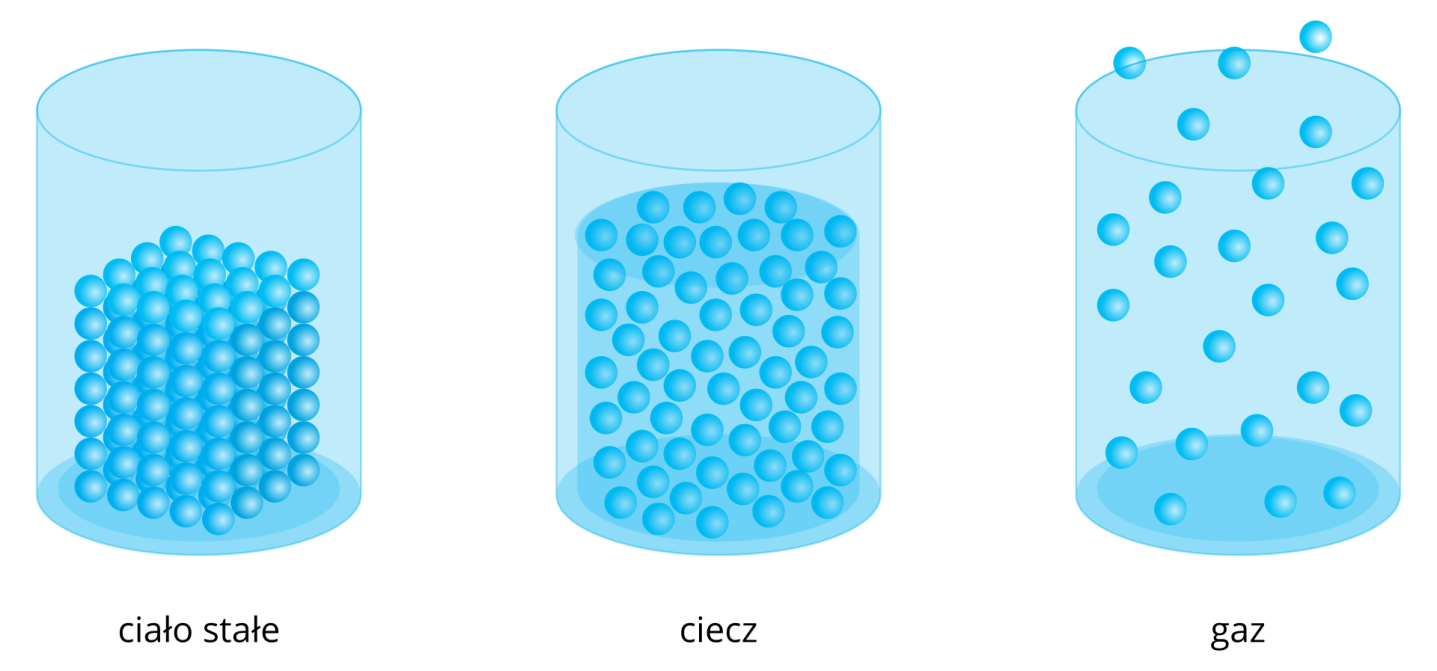 Budowa ciał stałych
2. Cząsteczki silnie na siebie oddziaływują.
3. Nie mają swobody ruchu i mogą jedynie drgać.
Większość ciał stałych ma budowę krystaliczną
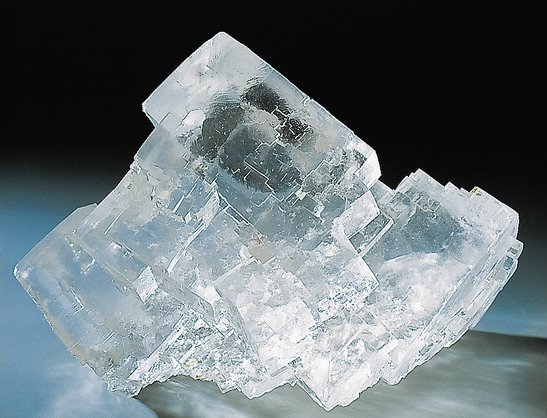 sól kamienna
W kryształach atomy (cząsteczki) ułożone są w sposób uporządkowany i regularny tworząc sieć krystaliczną
Model sieci krystalicznej soli kuchennej (NaCl)
Ciała stałe, które charakteryzują się nieuporządkowaną strukturą cząsteczkową nazywają się bezpostaciowe (amorficzne). Do ciał bezpostaciowych zaliczamy m.in. szkło, żywice, większość tworzyw sztucznych.
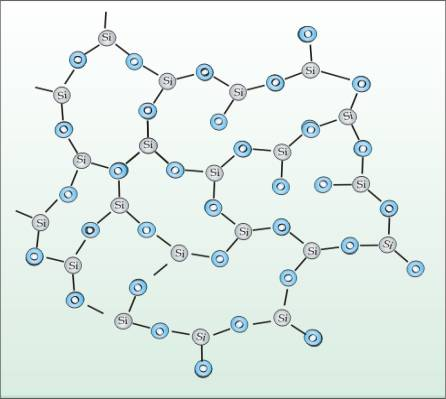